Factors Affecting International Capital Movement:
 1. Rate of interest: 
     The most important factor which affects international capital movement is the difference among current interest rates in various countries. Capital flows from a country in which interest rates are low to a country where interest rates are high because capital yields high returns there.
2. Speculation:
     Speculation related to expected variations in foreign exchange rate or interest rates affects short term capital movements. When a country expects a rise in interest rate in future, it will expect an outflow of capital for the present. Similarly, if a country expects a fall in the rate of interest in future, it will experience an inflow of capital for the present.
    Capital movements are influenced by the anticipation of devaluation and 
revaluation of currencies which lead to changes in exchange rates.
Expectations of profit:
     A foreign investor always has the profit motive in his mind at the time of making capital in the other country. Where the possibilities of earning profit are more, capital flows into that country.
Similarly, a foreign entrepreneur keeps expected profit in a country. He will invest in that project where the expected profit is more as compared to a less profitable project. This leads to larger inflow of capital.
4. Costs of Production:
    Capital movements depend on production costs in other countries. In countries where labour, raw martials etc are cheap and easily available, more private capital flows into them. The main reason of huge capital investment in korea,Singapore, Hong Kong and other developing countries by the MNCs is low production costs there.
5. Bank Rate:
    A rise in the bank rate by the central bank will attract foreign capital to the country concerned and prevents the flight of capital On the other hand, a reduction in the bank rate will have the opposite effect.
6. Government Policies:
    Policies of the government towards foreign collaborations, remittances, profits, taxation, foreign exchange control, tariff policy, monetary, fiscal and other incentives etc are important factors that affect international capital movements.
7. Economic Conditions:
   The economic conditions in a country especially size of the market, availability of infrastructure facility like the means od transport and communication, power and other resources, efficient labour etc encourage the inflow of capital.
8. Marginal Efficiency of Capital :
      MEC is positively linked with the inflow of Capital. Foreign investor  generally compare the MCE with the interest rate in different countries and prefer to invest in that country where the rate of return is likely to be high. 
 9. Commercial Policy :
    Another factor influencing international capital movement is the foreign trade policy of the country. A policy of free trade will  encourage international capital movement, while a policy of protection will have adverse effect on international movements.
10. Political factors:
     Political factors like political stability, security of life and property, immigration rules and regulations, existence of peace, law and order, friendly relations with other countries etc encourage the inflow of capital in the country.
Role of International Capital Flows:
1. Internationalisation of the world economy:
     International capital flows have been largely contributing for the internalization of the world economy. The massive inflow of international capital has led to a increase in production, employment and trade. It contributes to the internationalization of the world economy.
2. Advantages to Domestic Labour :
     International investment is beneficial to the labour on the following  grounds .
a. Domestic labour  will have many employment opportunites.  
b. There may be an increase in real wages because of the increase in    productivity.
c. There will be improvements in the working conditions.
d. The productivity of labour my improve because of the adoption  of better technology 
3. Advantages to consumer:
   International movement of capital investment favour the consumers in the following ways. 
 a. By reducing cost, product prices will be lower. 
 b. Quality of product will be better. 
 c. Consumer will get new product .
 d. Consumers gain by the increase in competition.
4. Benefits to govt : 
  The increase in production and foreign trade will increase the revenue of the govt. Besides, international investment on  basic industries infrastructure etc will reduce thee responsibility and the burden on the govt
5. Creation of external Economies :
    Foreign investment made on infrastructure will create external economies. This will go along way in reducing investment in the host country by domestic investors.
6. Spillover Benefits :
    The spillover benefits investment consist of the following .
     a. Availability of up to date technology.
     b. Enhancement of a variety of skills. 
     c. Higher efficiency of domestic financial markets.
     d. Improved resources allocation. 
     e. Efficient financial intermediation & others
7. Containing inflationary pressure : 
      By increasing output and helping to import food grains and other essential commodities, foreign capital helps to contain inflationary pressures in the developing economies.
8. Favorable effects on balance of payments:
     The inflow of foreign capital helps to fill in the gap or deficit in the balance of payments of the less developed countries. Besides, it helps to augment the foreign exchange reserves of the host country. For example, at present India is one of the largest holders of foreign exchange reserves.
9. Engine of Economic Growth:
    In the context of economic development, the role of foreign capital is quite crucial. Because of the limitations of domestic savings and investment less developed economies have to depend on foreign capital for accelerating economic growth. For example, China has been maintain a high GDP growth rate for a long time, due to the massive inflow of foreign direct investment.
10. Introduction of New culture and Value System:
     Another advantage of international flow of investment relates to the introduction of new culture and value system in the host countries. There will be stress on hard work, discipline, innovation etc. 

                              ***********  **********
Multinational Corporations:
    MNCs are large companies that conduct their business operations in several states.
    A MNCs is a company, firm or enterprise with its headquarters in a developed country such as USA, Japan etc and also operates in other countries, both developed and developing countries.
     According to International Labour Organizations “ the essential nature of the multinational enterprises lies in fact that its managerial headquarters are located in one country [ home country ] while the enterprise carries out operations in a number of other counries as well (host countries)
Features of MNCs:
Huge Industrial Organisations: 
     MNCs are huge industrial organisations which extends their industrial and marketing operations through a network of their branches.
Headquarter:
    MNCs have managerial headquarter in home countries, While they carryout operations in a number of other host countries.
Foreign direct Investment:
     MNCs are an important vehicle for the movement of direct foreign investment. With direct foreign investment, a firm in one country creates or expands a subsidiary in another country through the use of international capital flows.
4. Capital Assets:
     A large capital assets of the parent company is owned by the citizens of the company’s home country.
5. Decisions on Investment:
     Decisions on new investment and the local objectives of MNCs subsidiaries are taken by parent company.
6. Members of Board of Directors:
    Majority of members of the Board of directors of MNCs are citizens of home country.
Huge Revenue: 
    MNCs have huge capital resources, latest technology and worldwide technology. They are in position to sell their product manufactured  by them
These positive factors of MNCs are lead to earn huge revenue.
9.  Pool of Management Talent:
      MNCs usually possess larger pool of management talent, wider range of skills, better understanding of consumer behaviour and market trends and technological requirements.
      *********     ************         **********
Origin and Growth of MNCs
     Multinational in the form  of trading company started in 17th and 18th centuries. Eg. the Hudson bay Company, the East India Company, French Levant Company etc. Further, export and import houses, commercial and financial institutions emerged and began to flourish.
   During the 19th century, foreign investment flowed from Western Europe to the underdeveloped areas of Asia, Africa and America.  Britain, France, Netherland, and Germany were the main exporters of capital. British firms made extensive investments in India, Canada, Australia, and South Africa. 
    During 20th century MNCs investment was mainly in mining and petroleum industries. Big oil companies like British Petroleum and Standard oil were first MNCs in this area.
   Gradually, manufacturing and merchandising MNCs like Unilever Lever Brothers, Nestle , Coca cola, singer, ford Motors and  various German Drugs and  chemical firms, began their operations .
We can witness three important phase in the growth of MNCs , they are 
  1. In the first phase which lasted till the first world war, European companies dominated the scene. 
  2. In the Second phase, covering the  decades of fifties and sixties , American  MNCs such as General Motors,  Ford Motors and IBM emerged on the global scene.
 3. The Third phase of the growth of MNCs, beginning form 1970s, has been dominated by Europeans, German and Japanese MNCs. 
     In recent years , MNCs  have been produced by developing economies like India, Malaysia, Hong Kong, Singapore, South Korea etc.
     At present 90 percent of the top MNCs have their headquarters in European Union, Japan  and USA.
    According to World Investment Report 2004, there were 61,500 MNCs with over 9.25 lakh foreign affiliates.
Factors Contributing for the Growth of MNCs
1.  Market Superiorities:
      MNCs enjoy a number of market superioties over the domestic companies, They are,
     a.  Availability of reliable and up-to-date market information system.
     b.  Market Reputation
     c.  Facing less difficulty in selling its products.
     d.  Effective advertising and sales promotion techniques.
     e. Quick transportation facilities.
     f.  Availability  of Warehousing in different countries. 
  All these factors of market superiorities contributed for the growth of MNCs.
2. Product Innovation:
   MNCs with their wide spread operations in many countries, collect information regarding customers taste and preferences. MNCs with their strong R & D department invent new products and develop the existing products.  In developing countries there is a lack R&D facilities. There fore, They invite, MNCs to their countries.
4.  Financial Superiorities:
     MNCs enjoy financial superiorities compare to national companies. They are
a.  Huge financial resources.
b.  Effective  and economic utilization of funds.
c.   Easy access to external capital markets.
d.  Access to international banks and financial institutions.
  4,  Expansion of Market Territory 
      The growth of the various economies along with growth of GDP and per capita income resulted in the rise in the living standards.  These factors contributed for the expansion of market territories. To increase the revenue, MNCs expanded their market territory to different countries especially developing countries.
5. Technological Resources:
     MNCs are invited by the developing countries mostly due to technological backwardness of these countries. They develop technology through continuous research and development. The rich financial and other resources the MNCs enable them to invest on R &D and develop the advanced technology.
Role of MNCs In Developing Economies.
 1.  Sustaining a High level of Investment.
     In the developing economies , there is a a gap between savings and investment. This has to be filled in through foreign capital. MNCs can help in supplementing domestic savings of the less developed economies.
2. Benefits of New Technology: 
    In the developing economies, technology is quite backward. It is unable to keep increase productivity. MNCs contribute to get modern technology and increase production in the developing countries.
3. Utilization Natural Resources:
   In the developing economies , natural resources are available in the plenty But they are either unutilized or  underutilized for want of proper technology and adequate capital. MNCs help to use these resources by providing capital technology.
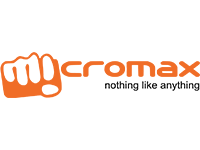 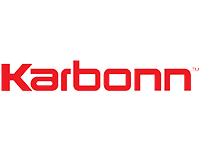 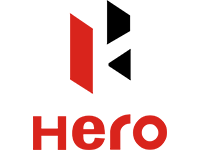 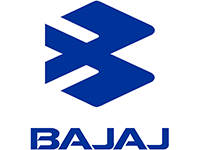 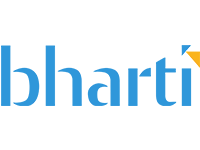 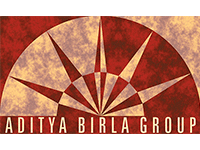 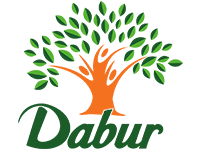 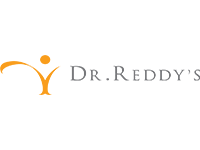 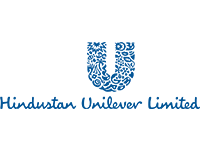 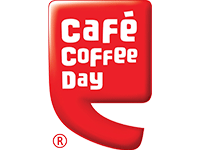 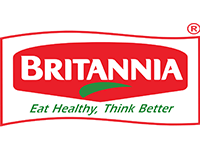 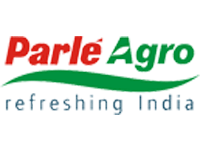 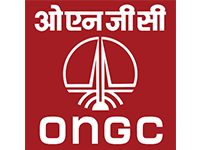 WORLD FAMOUS MNCs
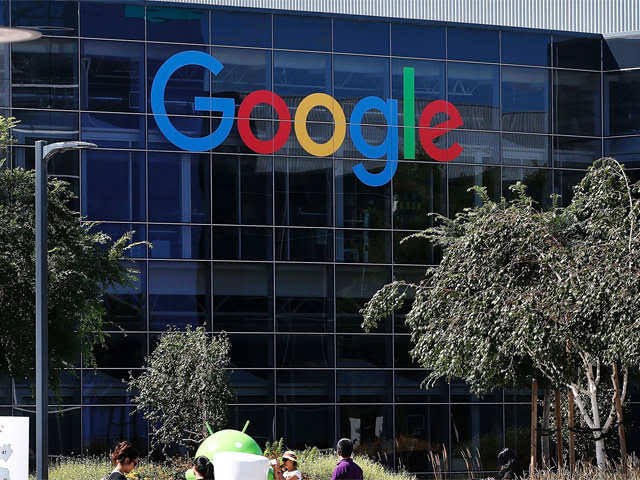 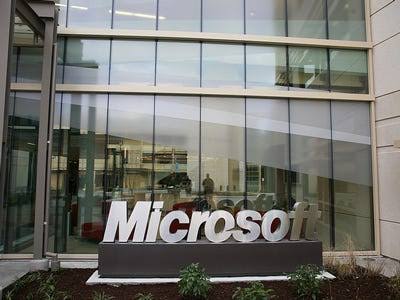 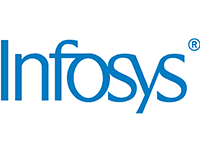 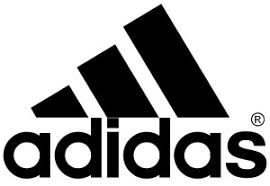 4.  Undertaking Initial Risk: 
    MNCs undertake the risk of investment in the host countries and thus provide the much needed support to the process of industrialization. This will helps to promoting economic development. 
5. Creating Social and Economic Infrastructure: 
     In the less developed economies, there is a lack of social and infrastructure like education, health, power, transport and communication etc. Foreign investment in these areas will create external economies and boost domestic investment also.
6.  Improve Balance of Payment position:
     MNCs help to obtain foreign exchange earnings and make expenditure in the developing  economies. It will help to improve the balance of payments position of these economies.
7. Generate Employment Opportunities:
    MNCs make huge  direct investment and large scale production in less developed countries. There by provide employment opportunities to the people.
8.  Break down Domestic Monopolies:
      MNCs operation in the less developed countries will create competition between the companies and discourage domestic monopolies. It helps the consumers to get good quality product at reasonable prices. 
Development of Basic and Key industries:
      MNCs help the less developed countries to develop basic and key 
      industries such as Iron and steel industries, Chemical and fertilizer                     industries, petroleum industries, cement, paper industries etc. 
10. To increase capital formation:
    MNCs help to increase capital formation in the developing economies by 
    investing huge funds in various sectors of the economy.
Advantages of MNCs:
 1. Supply of cheap capital:
     MNCs are financially strong and are capable of undertaking large scale investment. They bring large amount of capital to developing countries. This can facilitate greater economic development of such countries.
2.  Development of Infrastructure:
     MNCs contribute to the development of infrastructure by making heavy investment in the development of basic facilities such as power, transport, communication etc.
3. Economic Development: 
     The developing countries need both foreign capital and technology to make use of available resources for economic growth. MNCs can provide the required financial, technical and other resources for the developing countries to achieve rapid economic development.
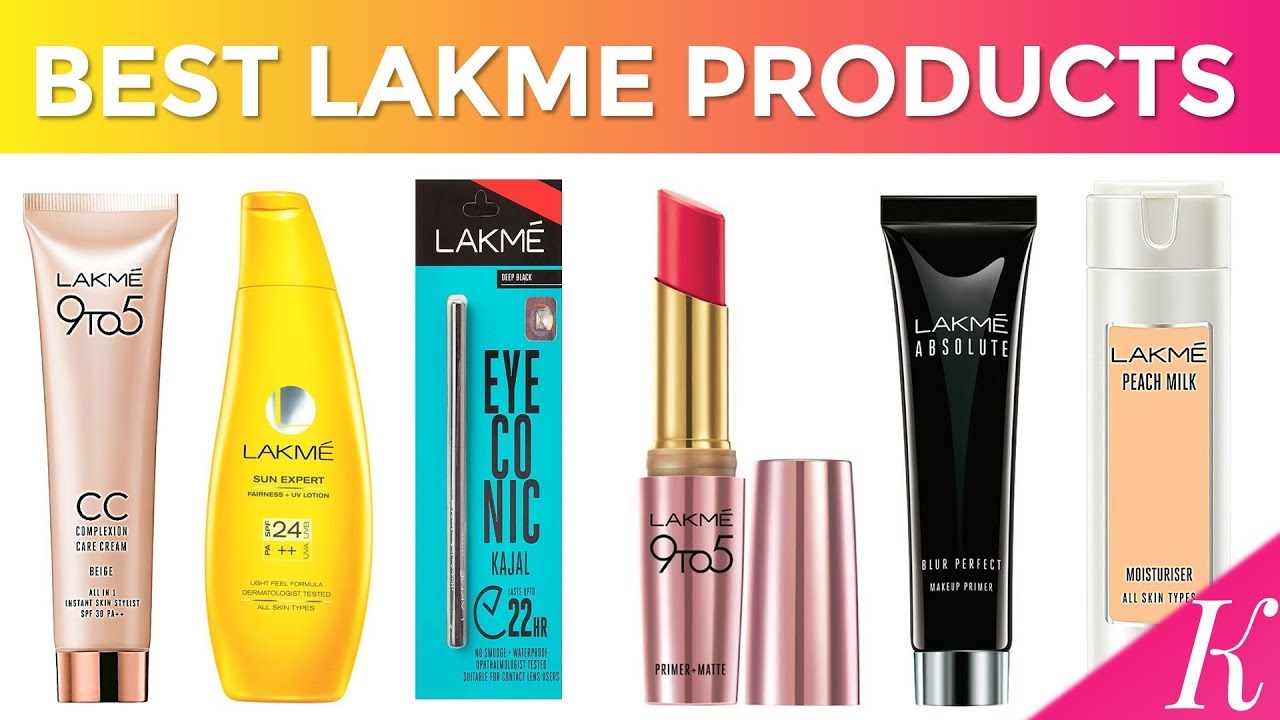 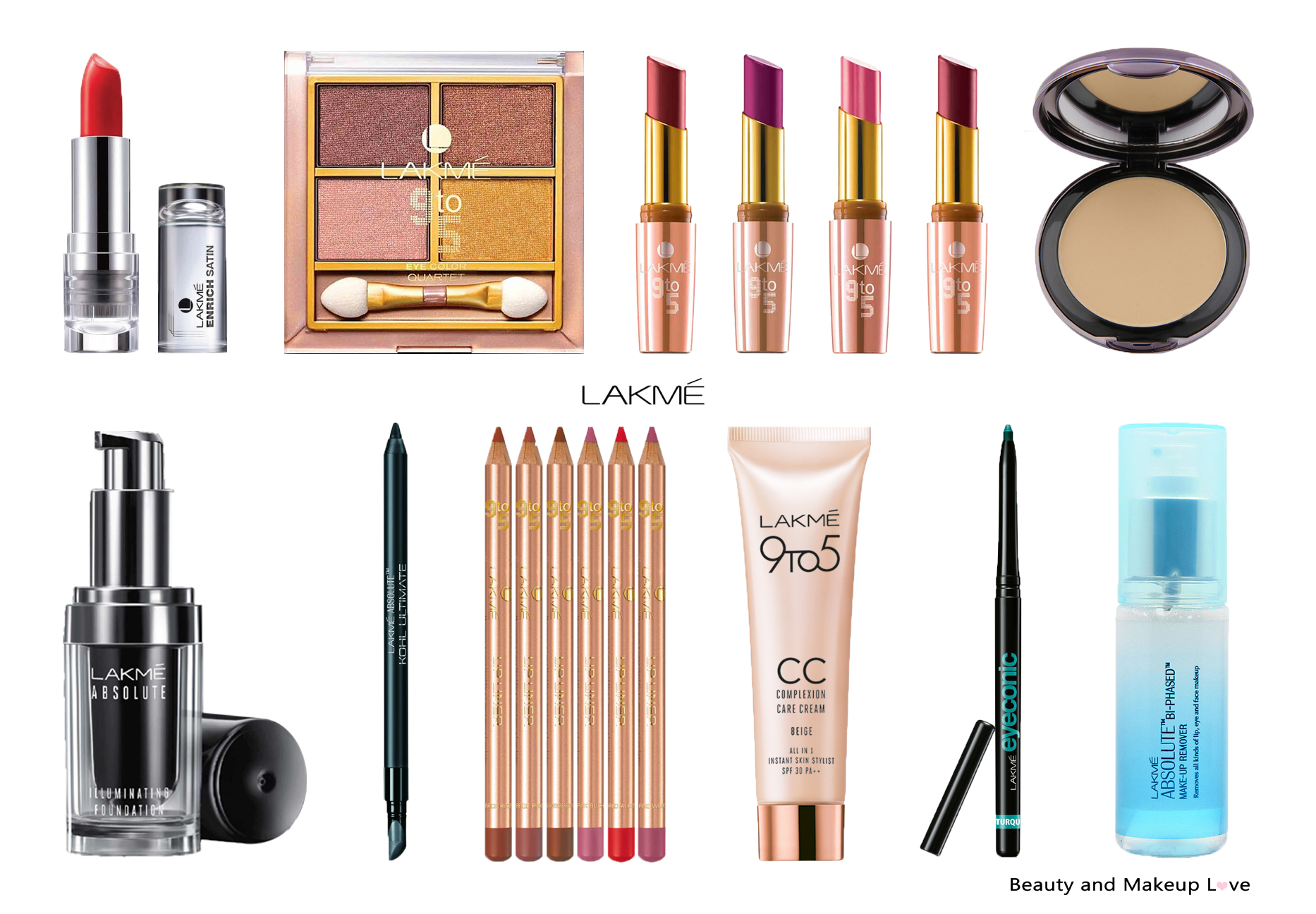 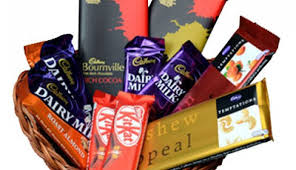 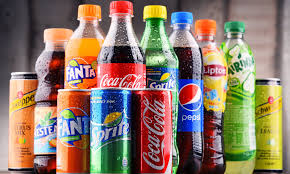 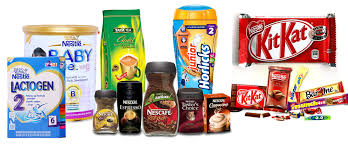 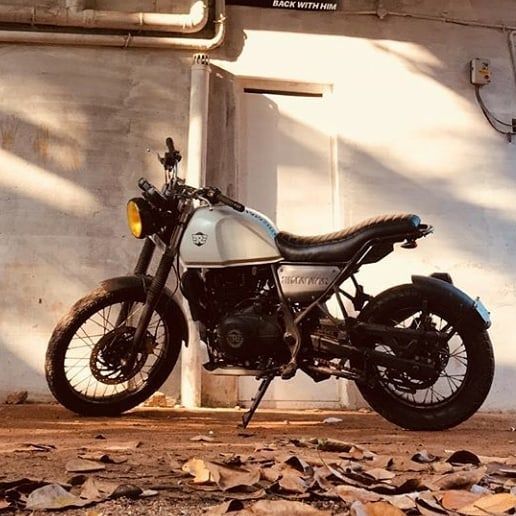 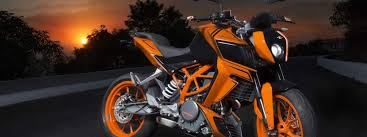 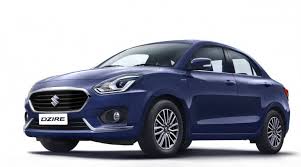 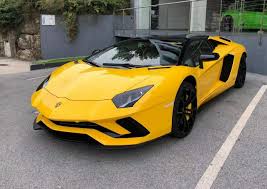 4. Technology Gap:
     MNCs transfer advanced technology to host countries. There is lack of resources for undertaking research and development in developing countries. Hence, MNCs help to bridge the technological gap between developed and developing counries.
5. Industrial Growth:
   MNCs are dynamic and offer growth opportunities for industries. MNCs assist local producers to enter the global markets through their well established international networks of production and marketing. 
6. Work Culture: 
   MNCs also bring superior management techniques and training, education and entrepreneurial talents. MNCs introduce a work culture of excellence, professionalism and fairness in deals.
7. New Marketing Strategy:   
  MNCs bring new marketing strategy to developing countries. They adopt new advertising and market development methods.
8. Export Promotion:
    MNCs assist developing countries in earning foreign exchange. This can be done by promoting and developing export oriented and import substitute industries.
9. Balance of Payments Benefits:
   Foreign direct investment by MNCs helps the developing countries in overcoming their BOP difficulties. Inflow of capital under the capital account helps in managing the deficits in the current account of the Bop.
10. Research and Development:
   The resources and experience of MNCs in the field of research enables the host country to establish efficient research and development system.
Demerits of MNCs:
Exploitation of Less developed countries.
    MNCs are criticized for exploiting the consumers and companies in host country. MNCs are financially strong and adopt all means to eliminate competition and create monopoly in the market.
Repatriation of Profits:
    MNCs make heavy profit in developing countries and instead of using profits for reinvestment, they repatriate them to their home countries. This adversely affects the developing countries.
Problem of Technology:
    Technology developed by MNCs from developed countries does not fully meet the needs of developing countries. Because, such technology is capital intensive.
Displacement of Local industries:
     Local industries cannot compete with MNCs because the MNCs produce goods and services at a large scale by using modern technology. MNCs have a negative impact on medium and small scale cottage industries of the host country.
Discrimination against native emloyees:
    MNCs employ foreign people for all key positions and only lower level positions are offered to local people. They also follow the  practice of dual pay package between 
Foreign and local employees.
Extraction of privileges:
   MNCs force the host countries to give special privileges. It includes tax concessions, counter guarantees, payment of royalty for patents and technical know how, etc.
Environmental Problems:
    MNCs operation in the host countries are depleting the natural resources and polluting the environment. They cause harmful effects on local living conditions and damage and destruction to environment.
8. Social and Economic Inequality:
    Activities of MNCs lead to economic inequality and breeds discontent among the worker employed in indigenous companies.  Their aim is to attract the higher income group of society towards their luxury products. They poor section of the society cannot buy their products. As a result, they create he gap between the rich and poor
9. Concentration in big cities :
    Another allegation against MNCs is that they set up industries only in big cities and towns where good infrastructural facilities are available. This can lead to widening of regional inequalities in the host countries.
10. Negative effect on balance of payments:
   In the long run the activities of MNCs can adversely affect the balance of payments of host countries. This is due to the transfer to large amounts of money in the form of royalties, profits, interest payments etc. 
     ************         **********     **********